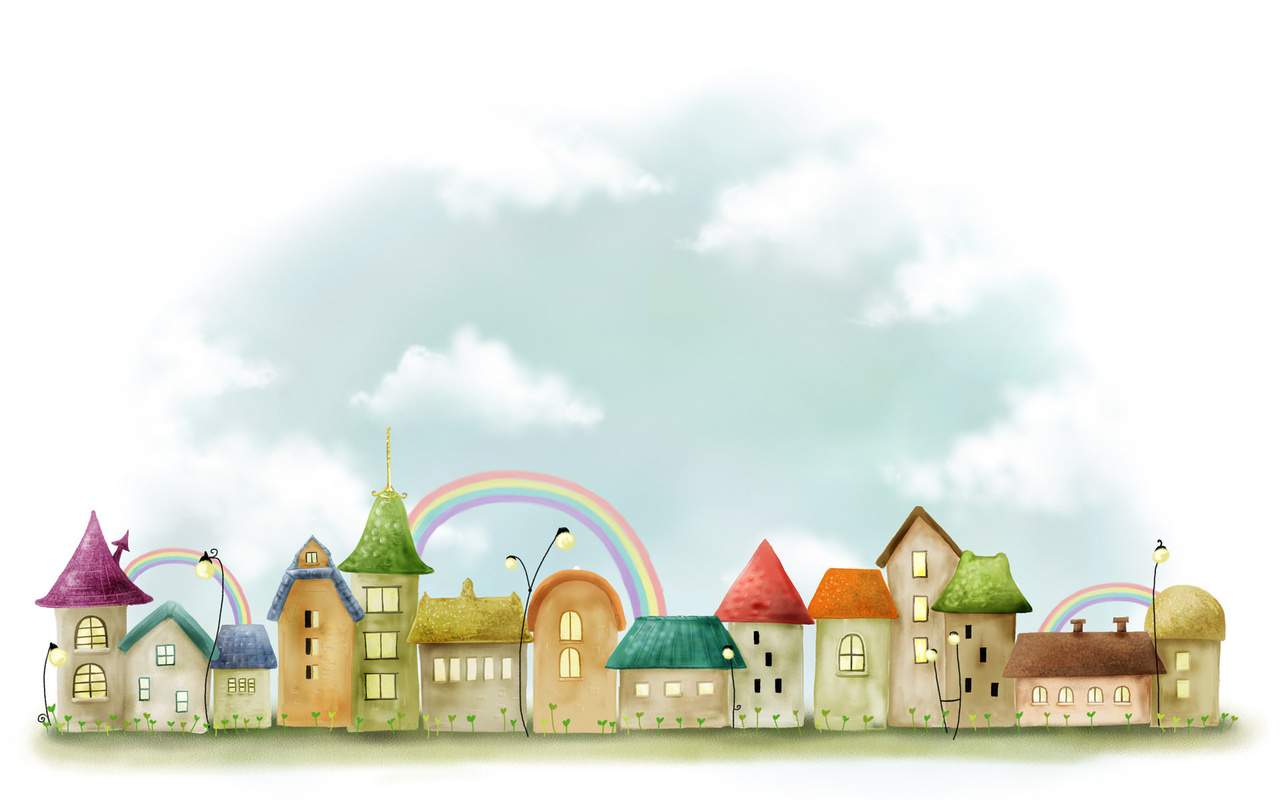 «Мой город – Новокузнецк»
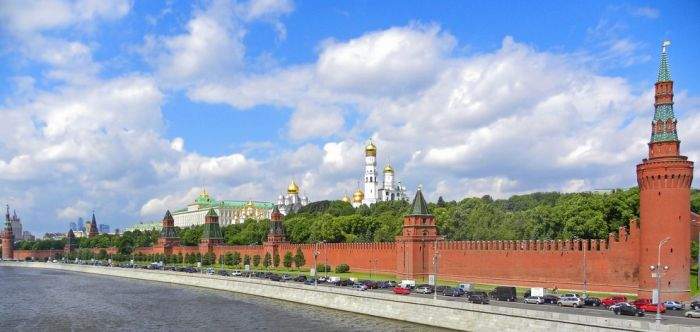 Наша Родина – Россия, 
большая и великая страна.
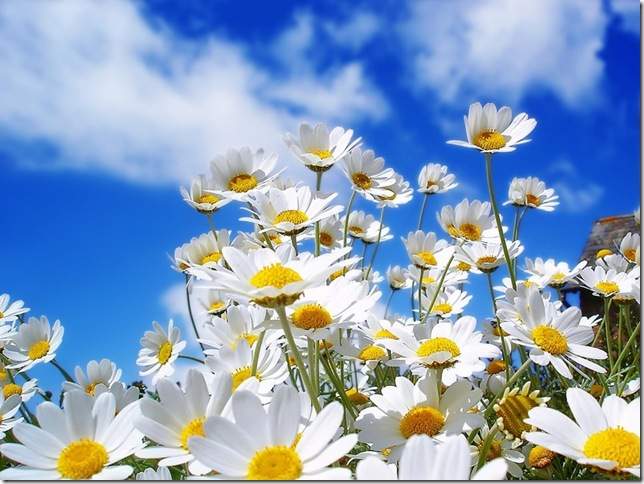 Милая Россия!
Нет другой на свете
Родины такой!
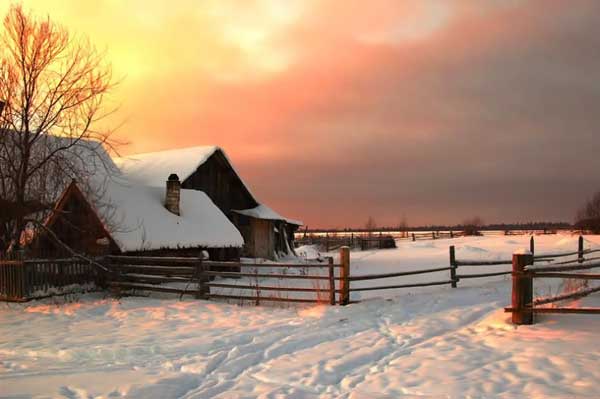 Самая любимая
Ты, страна родная!
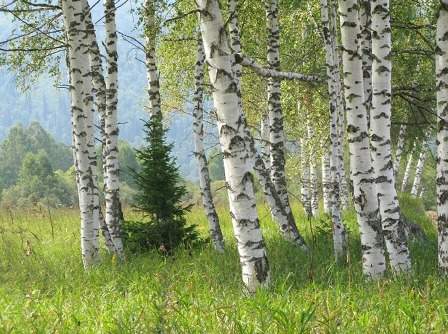 В сердце ты у каждого,
Родина – Россия!
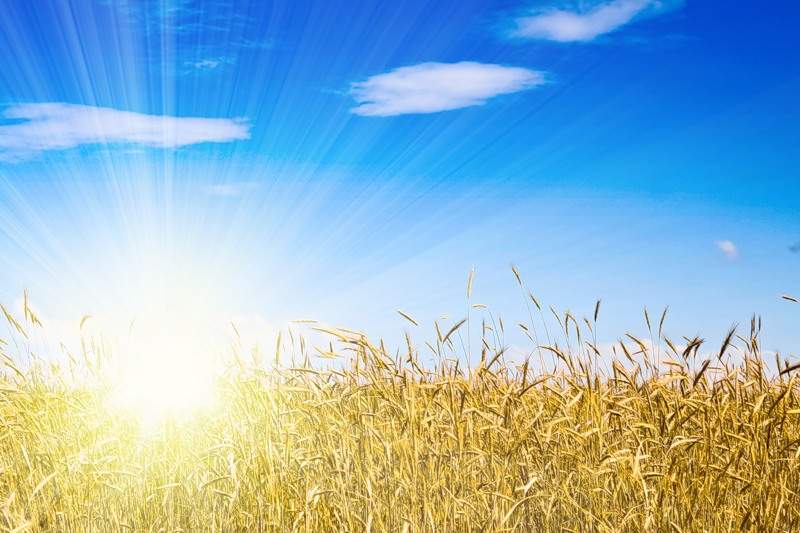 Одна у человека родная мать, 
одна у него и родина!
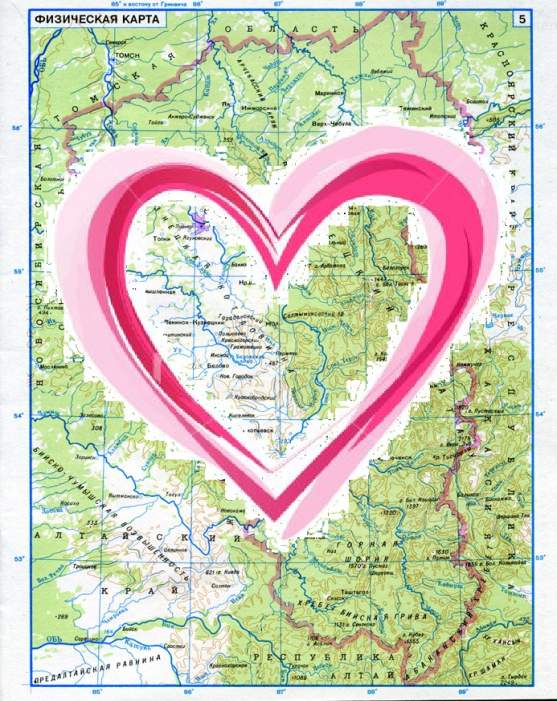 Если в картину Сибири всмотреться,

На ней обозначены контуры сердца.

И бьется оно.

И отчизна внимает

Рабочему ритму Кузнецкого края.
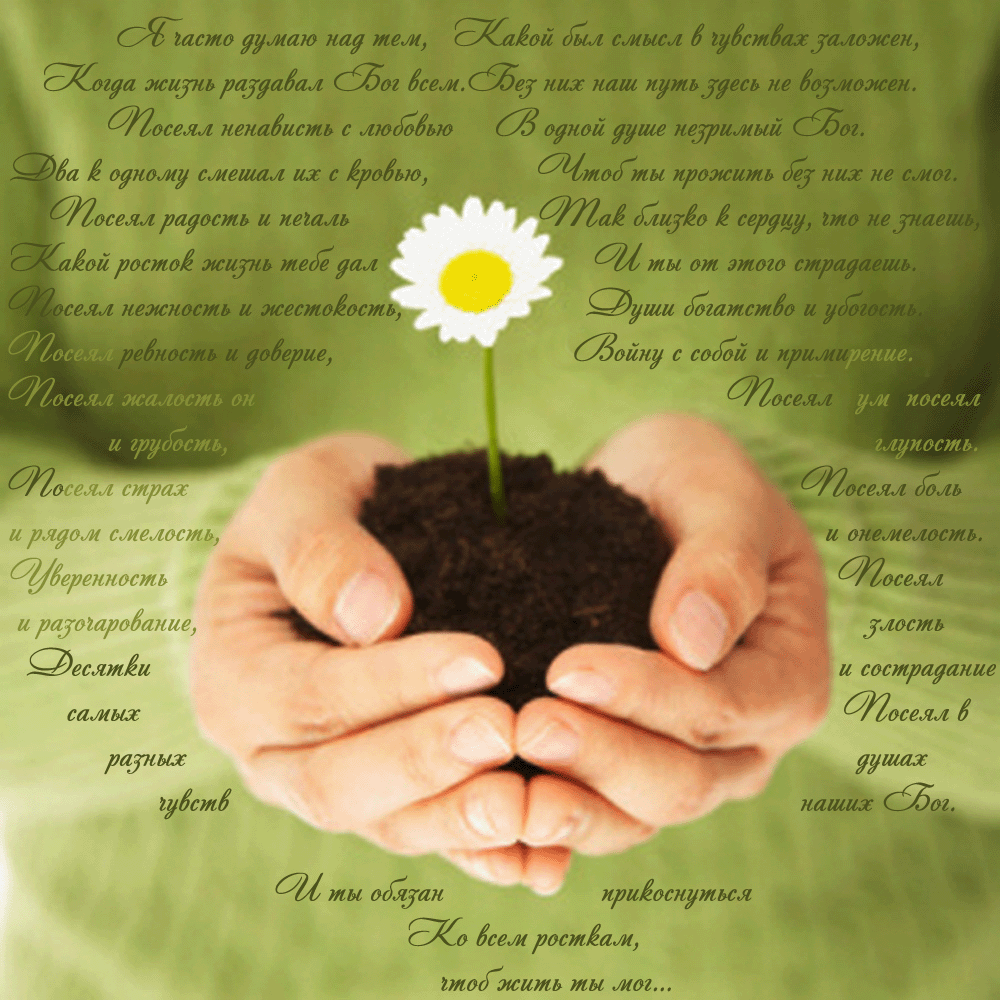 Пульсирует гордое имя –
Кузбасс!
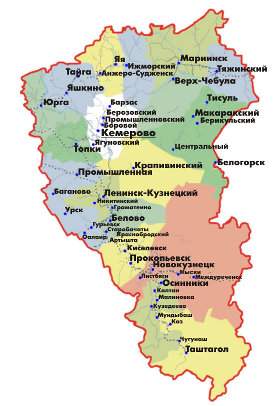 В Кузбассе около 20 городов, множество деревень и посёлков.


Новокузнецк  -  часть Кемеровской области, которая была образована в 1943 году.
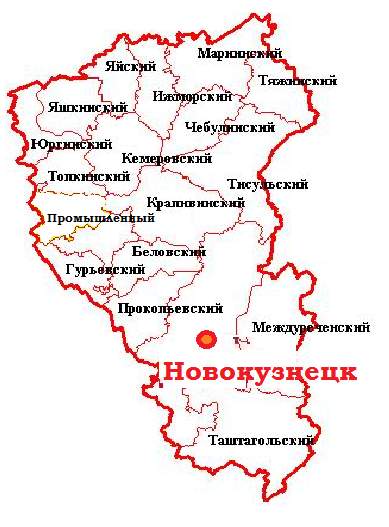 1622 – 
Кузнецк

1931– Новокузнецк

1932 – Сталинск
 
1961 – Новокузнецк
Современный герб 
города Новокузнецка
Современный флаг
 города Новокузнецка
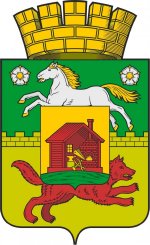 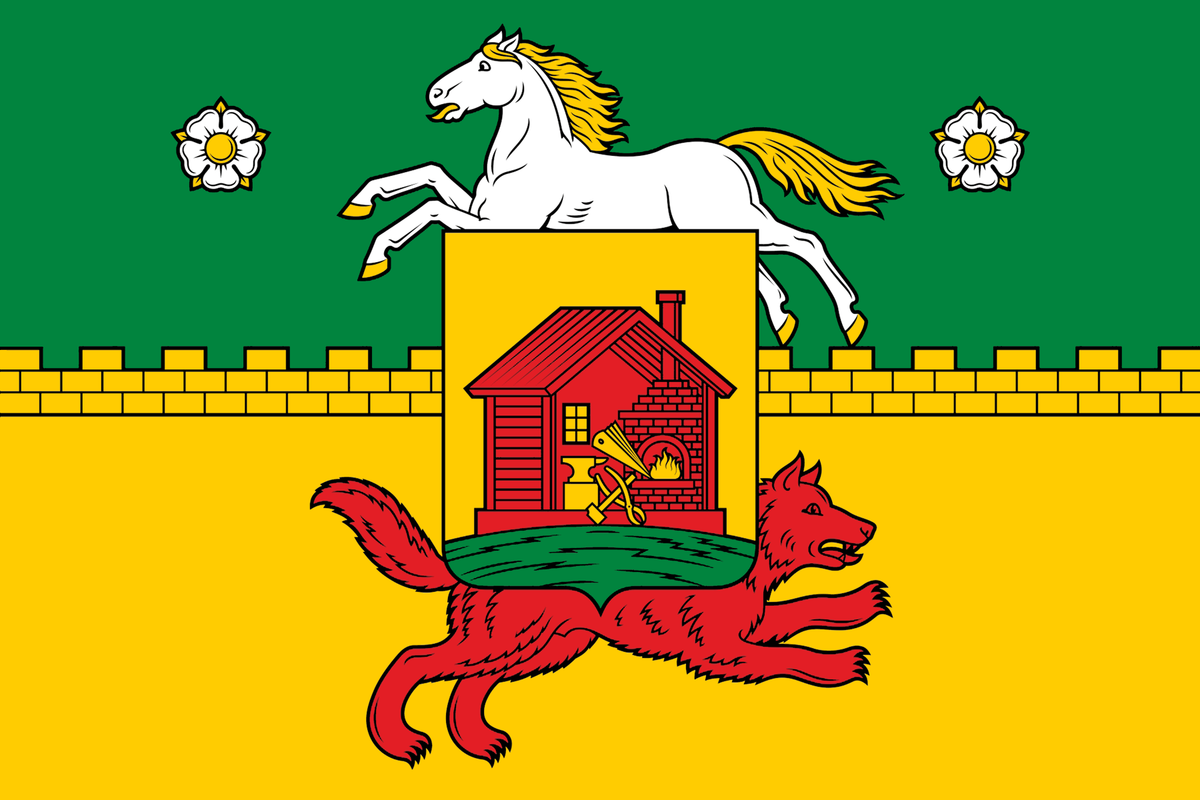 Герб города Новокузнецка 
(1999-2018 гг.)
Флаг г. Новокузнецка (1999-2018 гг.)
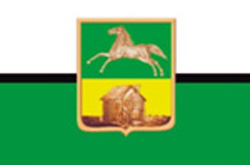 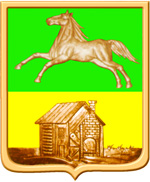 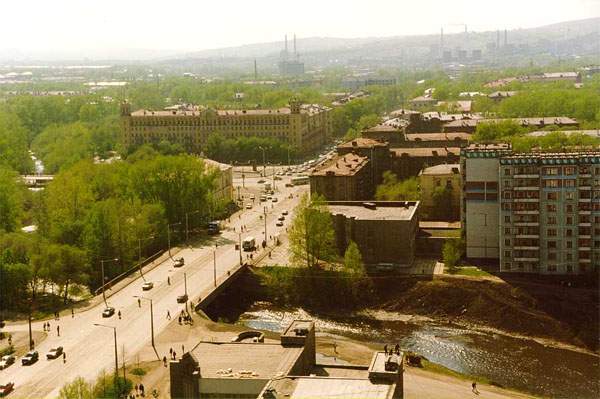 На берегу Томи красуясь,
Стоишь, Новокузнецк родной…
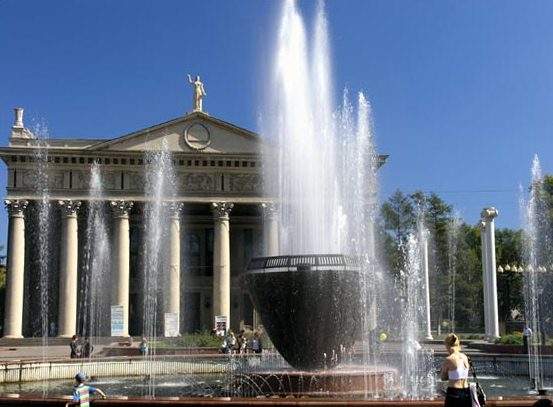 Так будь всегда светлей и краше,
Любимый город мой, родной!
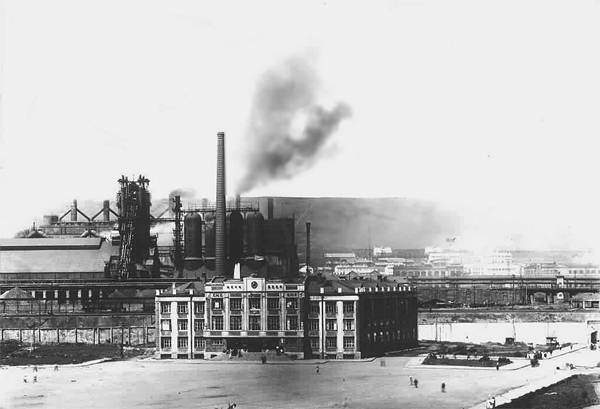 Будь гордостью Отчизны нашей,
Её защитой и бронёй.
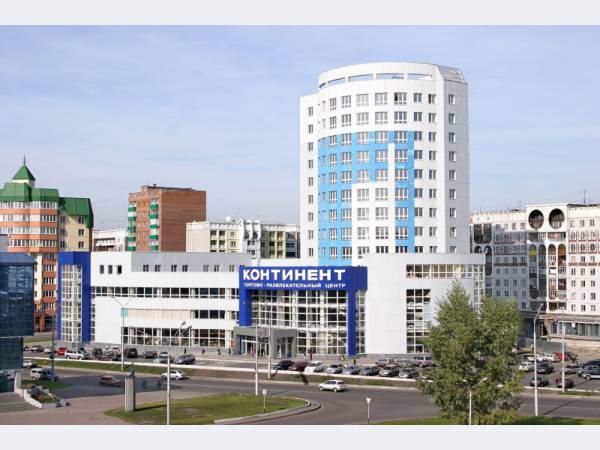 Ансамбли прекрасных зданий 
составляют неповторимую мозаику улиц,    площадей и скверов.
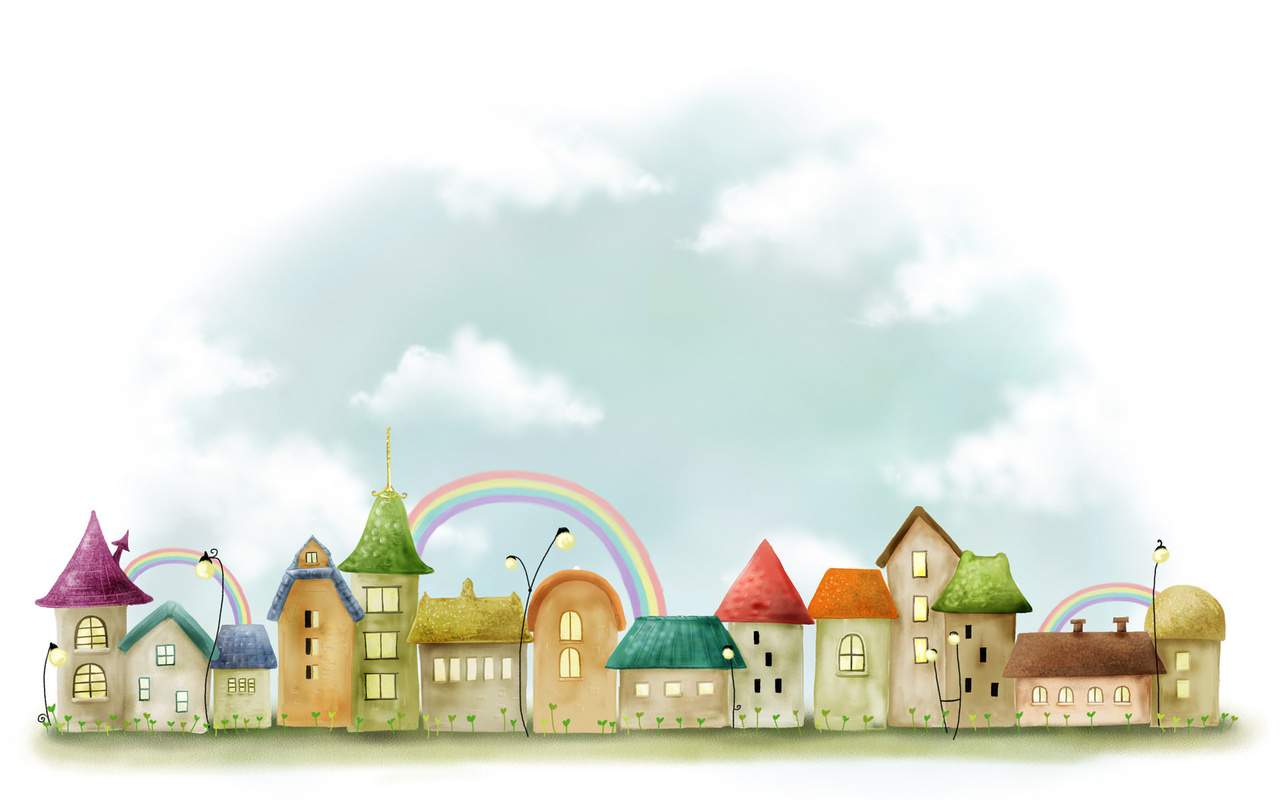 Семь чудес Новокузнецка:
Кузнецкая крепость; 
   Дом-музей Ф.М. Достоевского;
   Новокузнецкий металлургический комбинат; 
   Мемориальный комплекс «Бульвар Героев»; 
   Спасо-Преображенский собор; 
    жилой дом на проспекте Металлургов, 39;
   ручей Водопадный.
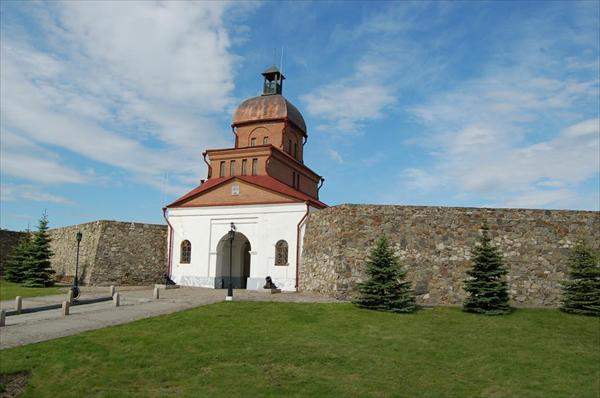 Кузнецкая крепость
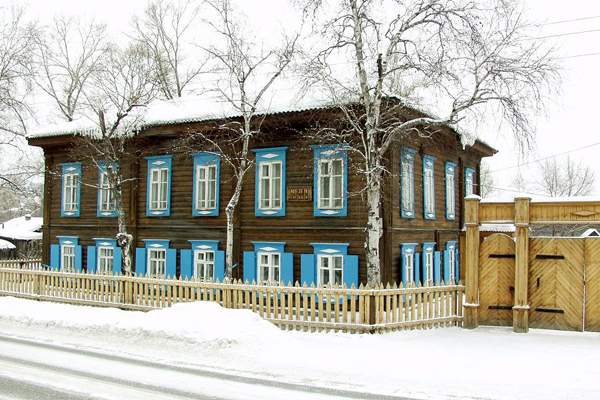 Дом-музей Ф.М. Достоевского
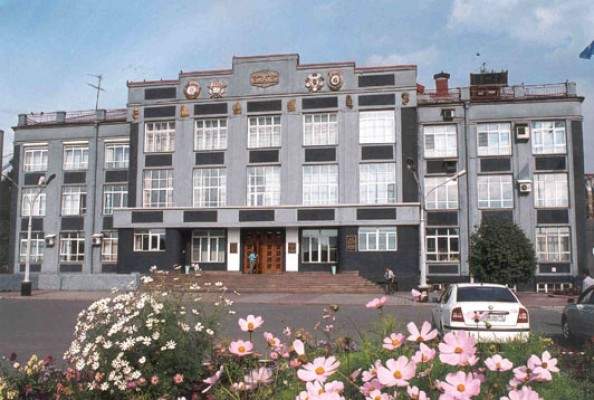 Новокузнецкий металлургический комбинат
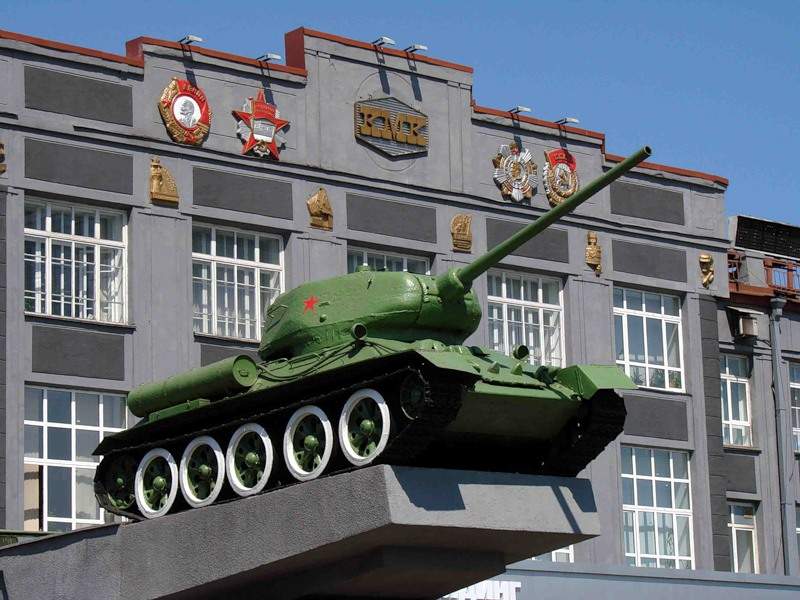 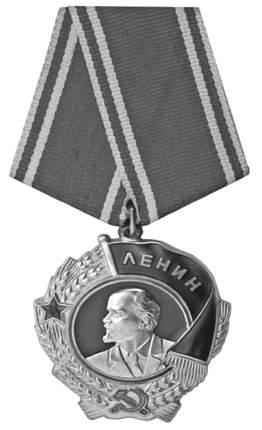 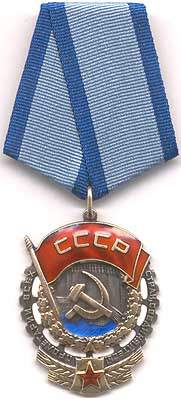 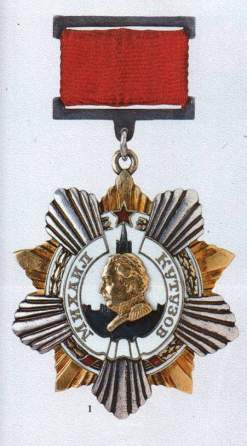 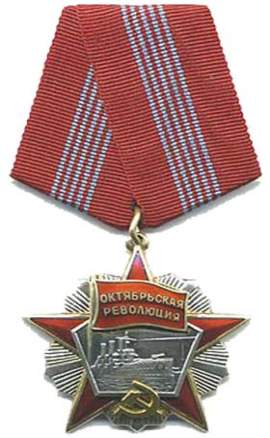 Кузнецкий металлургический комбинат награждён : 
  орденом Ленина (1943), 
  орденом Трудового Красного Знамени (1945), 
  орденом Кутузова I степени (1945), 
  орденом Октябрьской революции (1971).
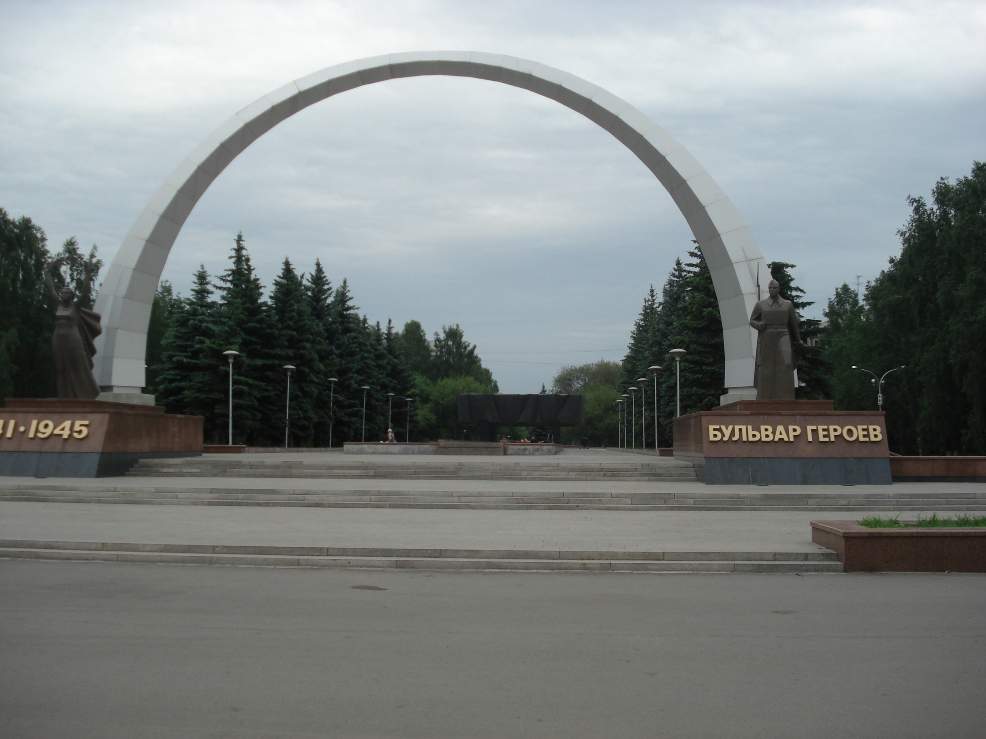 Мемориальный комплекс
«Бульвар Героев»
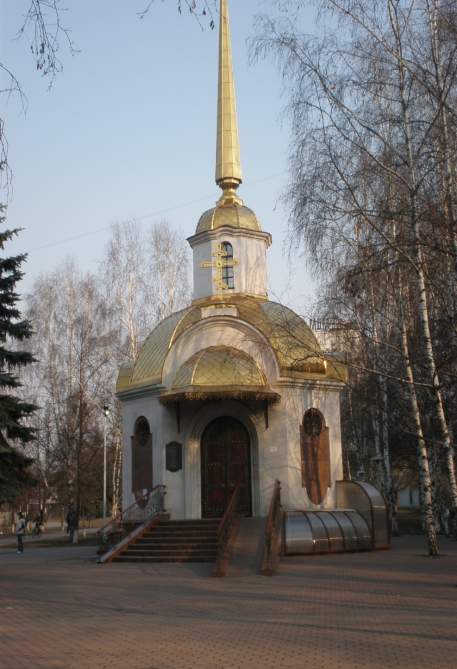 Часовня святого Георгия Победоносца
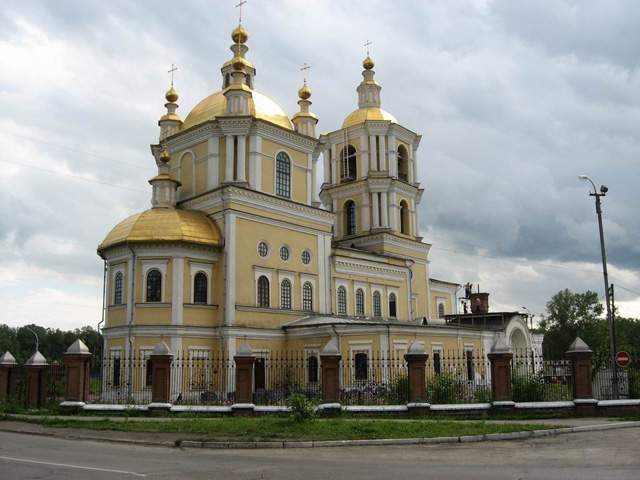 Спасо-Преображенский собор
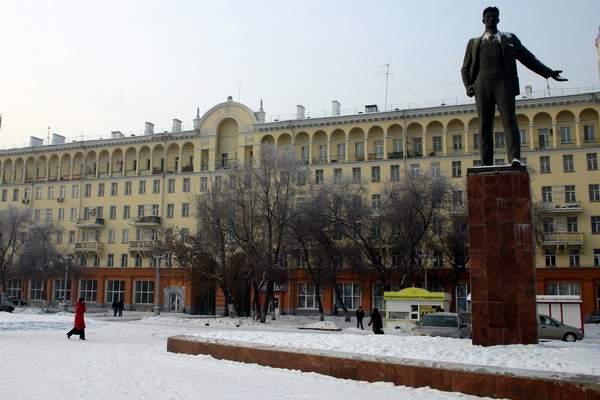 Жилой дом на проспекте
 Металлургов, 39.
Жилой дом 
на проспекте Металлургов, 39
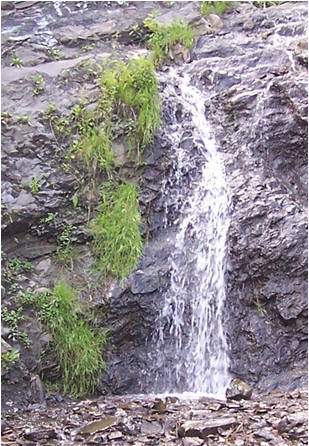 Ручей Водопадный
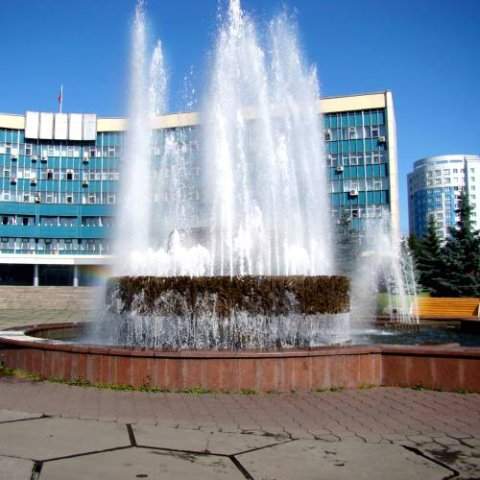 Он так величествен в глазах,
Всегда родной и самый лучший!
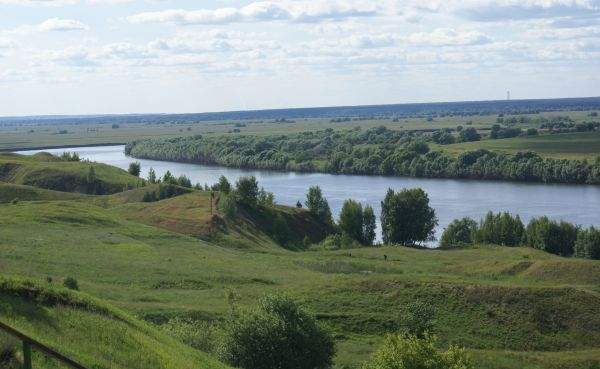 Русские люди сложили много пословиц и поговорок о родной земле, 
о любимой Родине.
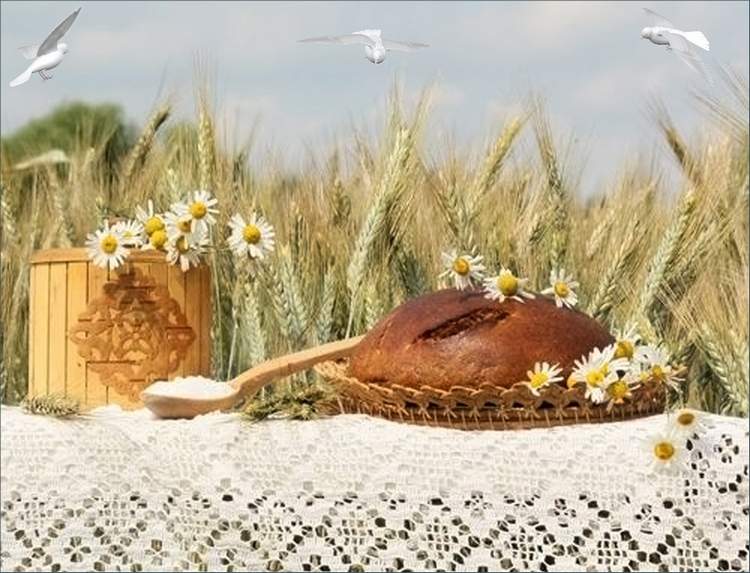 Родину называют матерью, потому что она кормит нас своим хлебом, поит  водами и защищает от врагов.
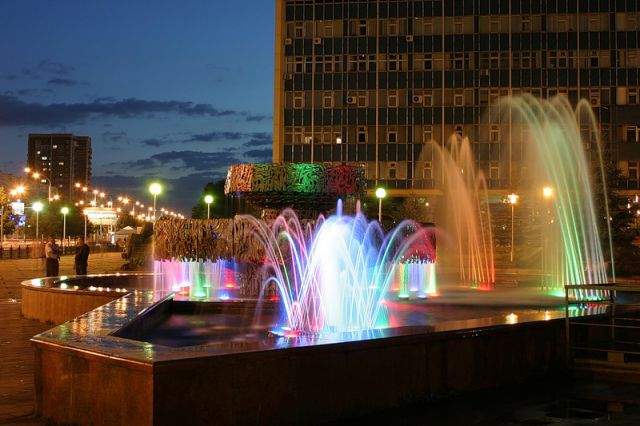 Любите Россию, свою землю,
 уважайте и цените людей, которые живут рядом с вами!
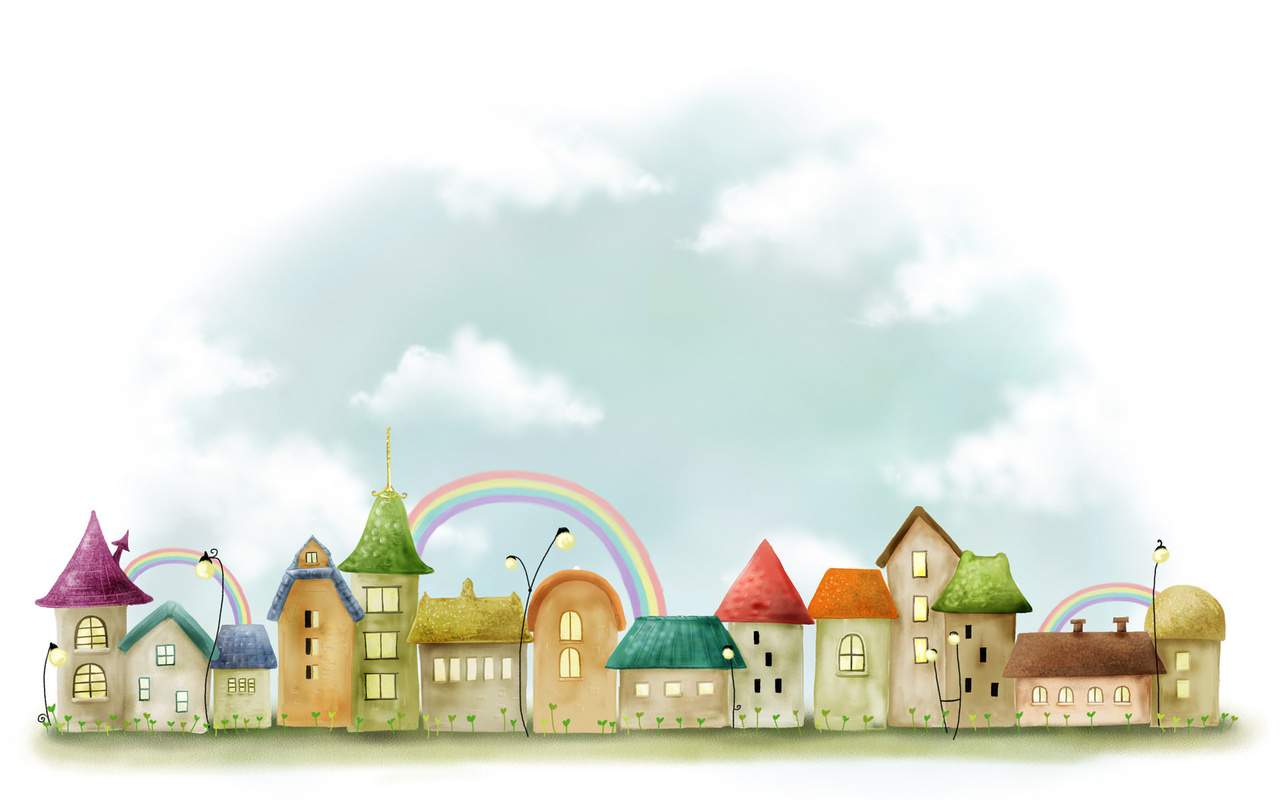 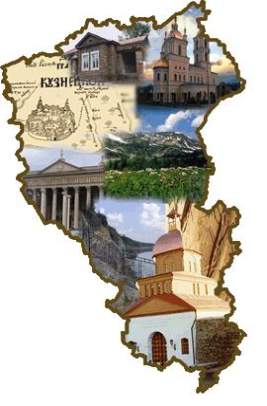 Спасибо 
за внимание!